Географическая викторина «Мой край родной»  для учащихся  8-х  классов
Самопрезентация 
команд
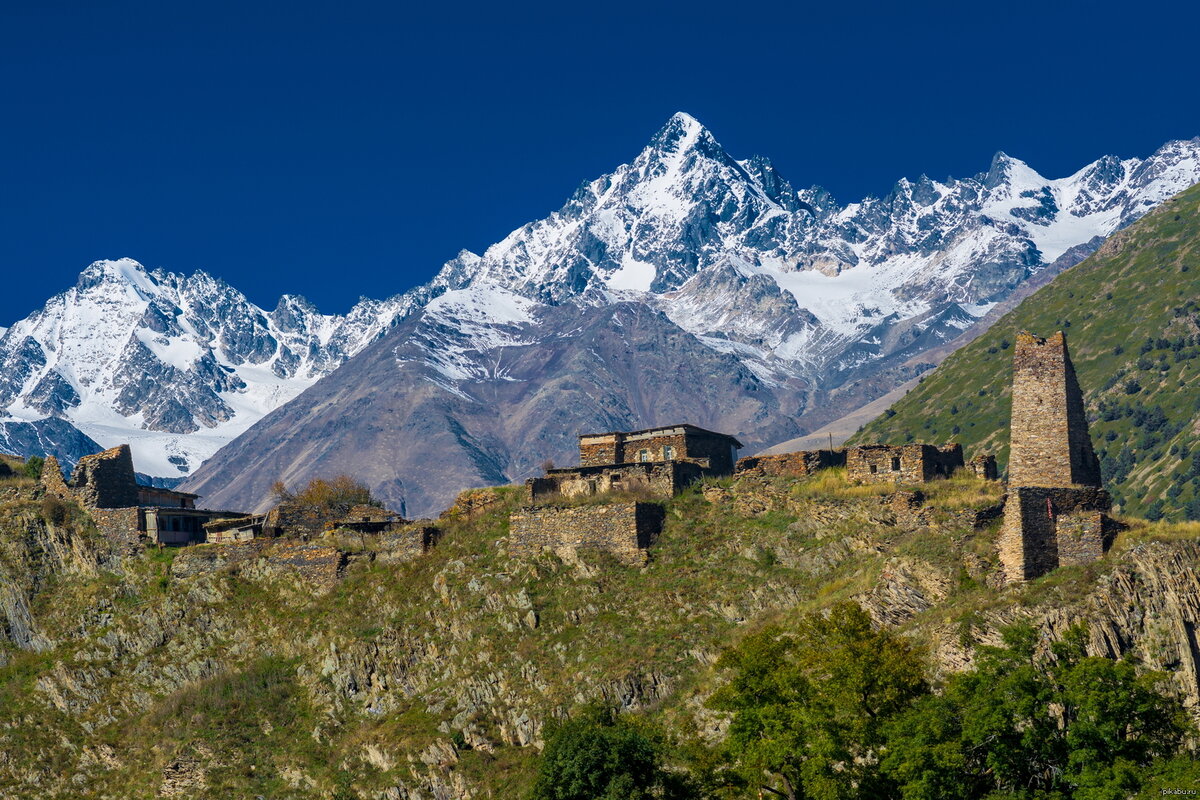 Задание 1

     «Собери карту»
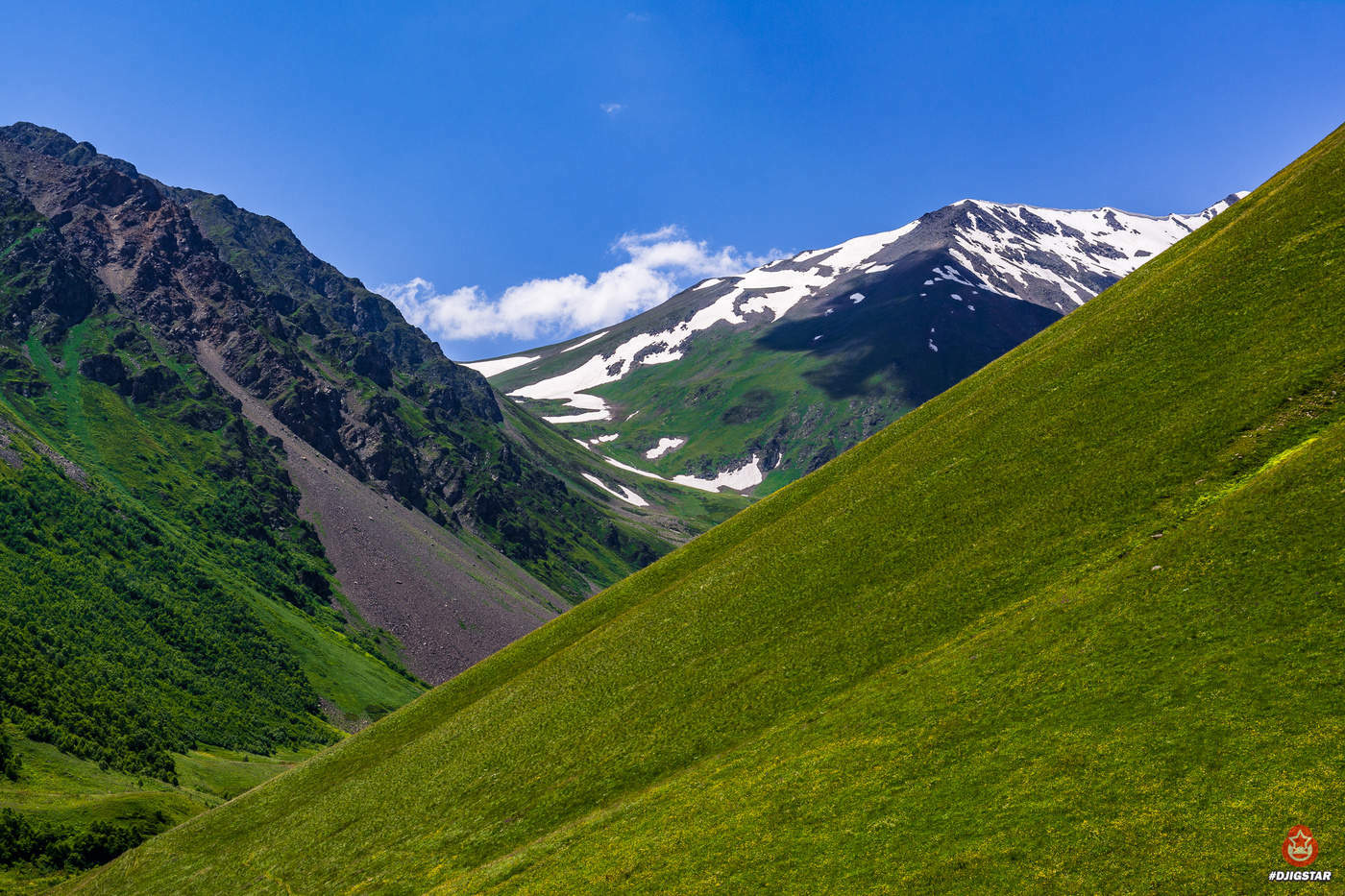 ЗАДАНИЕ 2

«РАЗМИНКА КАПИТАНОВ»
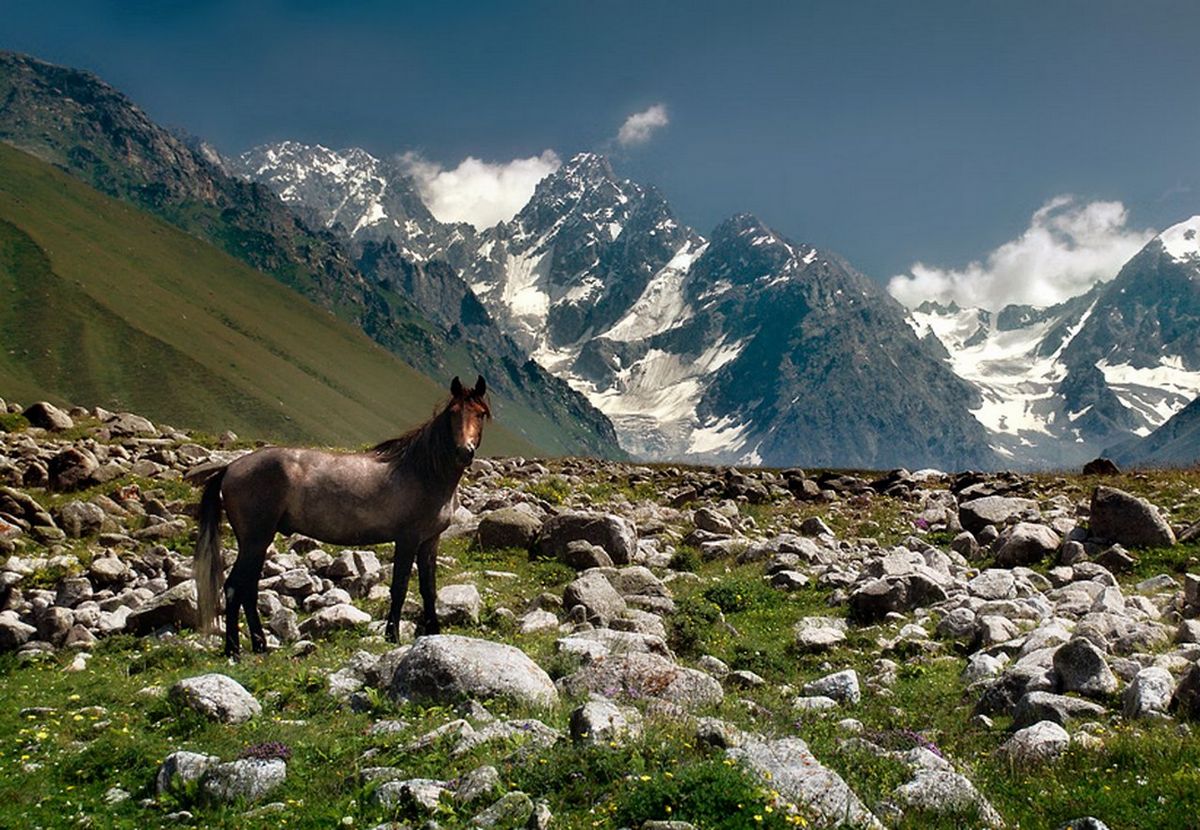 ЗАДАНИЕ 3

« Что лишнее»
Урух, Ардон, Терек, Волга

2.Змейские горы, Уральские горы, 
Лесистый хребет, Верхоянский хребет.

3.Медведь, волк, лиса, песец.

4.Колокольчик Ардонский, 
Молодило Осетинское, 
Подснежник Лагодехский, ягель.
Задание 4
«Узнай меня»
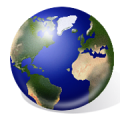 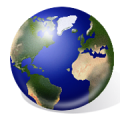 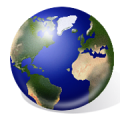 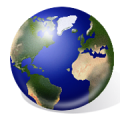 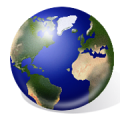 1
2
3
4
5
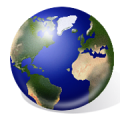 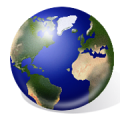 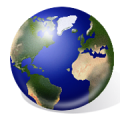 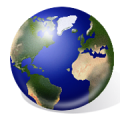 8
6
7
9
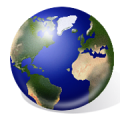 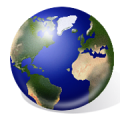 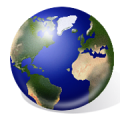 12
10
11
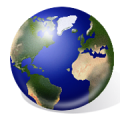 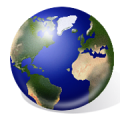 13
14
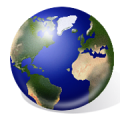 15
выход
Вопрос:
Акклиматизированное , парнокопытное млекопитающее из рода бизонов
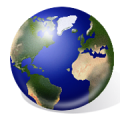 1
зубр
Продолжение
Вопрос:
Птица, ранее обитающая в Моздокском районе в названии которой есть нота
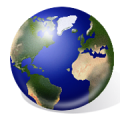 2
дрофа
Продолжение
Вопрос:
Обитатель насаженного леса, питается кореньями, желудями,грызунами
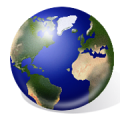 3
кабан
Продолжение
Вопрос:
Это самое могучее дерево РСО-А, его величают великаном лесов
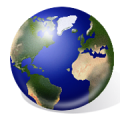 4
дуб
Продолжение
Вопрос:
Этот цветок встречается в Моздокском районе весной
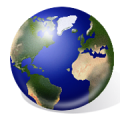 5
тюльпан
Продолжение
Вопрос:
Эндемик РСО-А, грызун
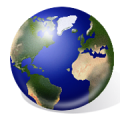 6
Прометеева полёвка
Продолжение
Вопрос:
Это растение называют другом туристов и  используют для лечения ран и ожогов
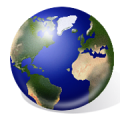 7
подорожник
Продолжение
Вопрос:
Хищница, охотится на грызунов, имеет красивый мех
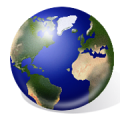 8
лиса
Продолжение
Вопрос:
Ароматный полукустарник, ценное лекарственное растение
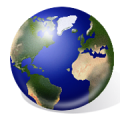 9
чабрец
Продолжение
Вопрос:
Шелестя, шурша травой Проползает кнут живой Вот он встал и зашипел Подходи кто очень смел
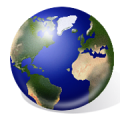 10
Степная гадюка
Продолжение
Вопрос:
Это животное имеет статус «0», является символом РСО-А
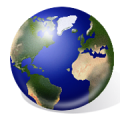 11
Переднеазиатский
леопард
Продолжение
Вопрос:
Я запасливее всех
У меня друзья щека Вроде сумки для орехов
Или скажем вещмешка
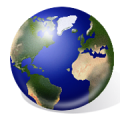 12
хомяк
Продолжение
Вопрос:
Стоят в поле сестрички- желтый глазок, белые реснички
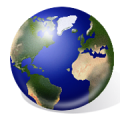 13
ромашки
Продолжение
Вопрос:
Копытное животное, эндемик Кавказа
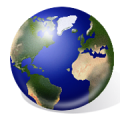 14
Дагестанский тур
Продолжение
Вопрос:
Его называют царём птиц
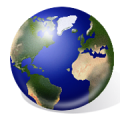 15
орёл
Продолжение
Задание 5

«Самый быстрый»
Владикавказ
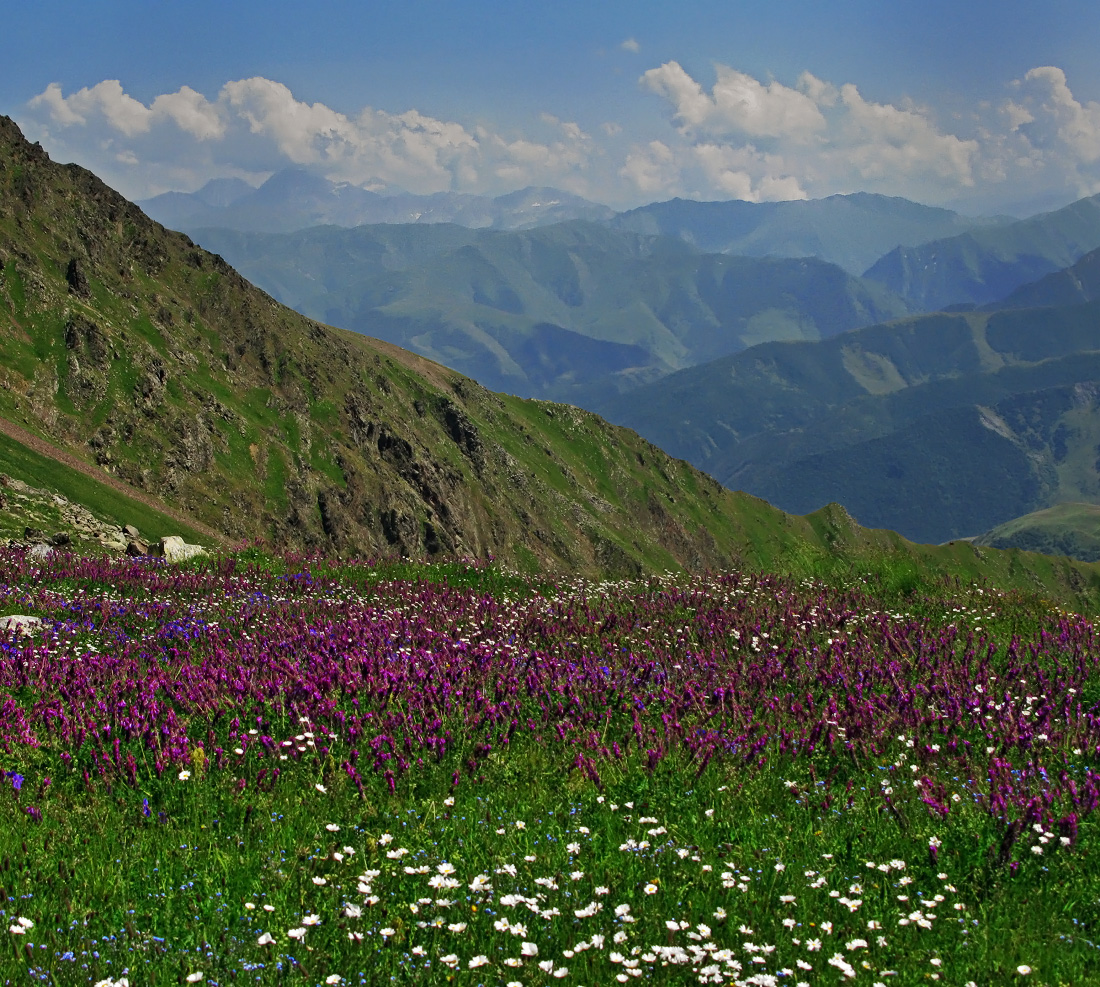 Задание 6

«Мы вместе»
ПЛАН ХАРАКТЕРИСТИКИ ГОРОДА
В каком административном районе находится
 город?
2.Какие формы рельефа близко расположены ?
3.Какие полезные ископаемые добывают рядом?
4.Какие водоёмы близко к городу расположены?
В какой природной зоне находится город?
Перечислите растительный и животный мир.
Назовите близко расположенные ООПТ.
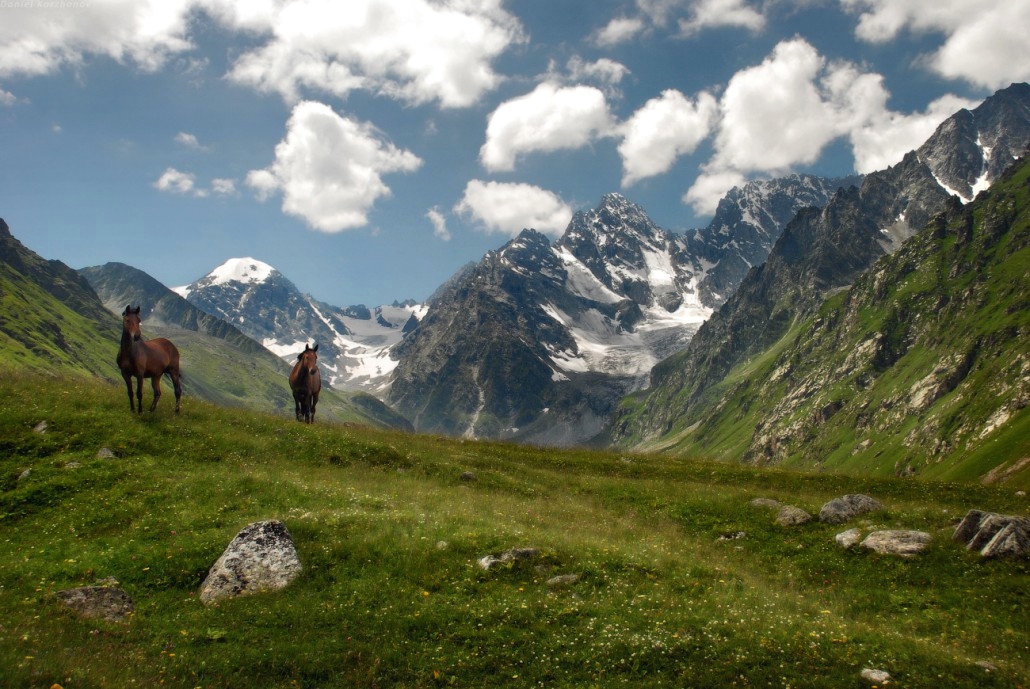 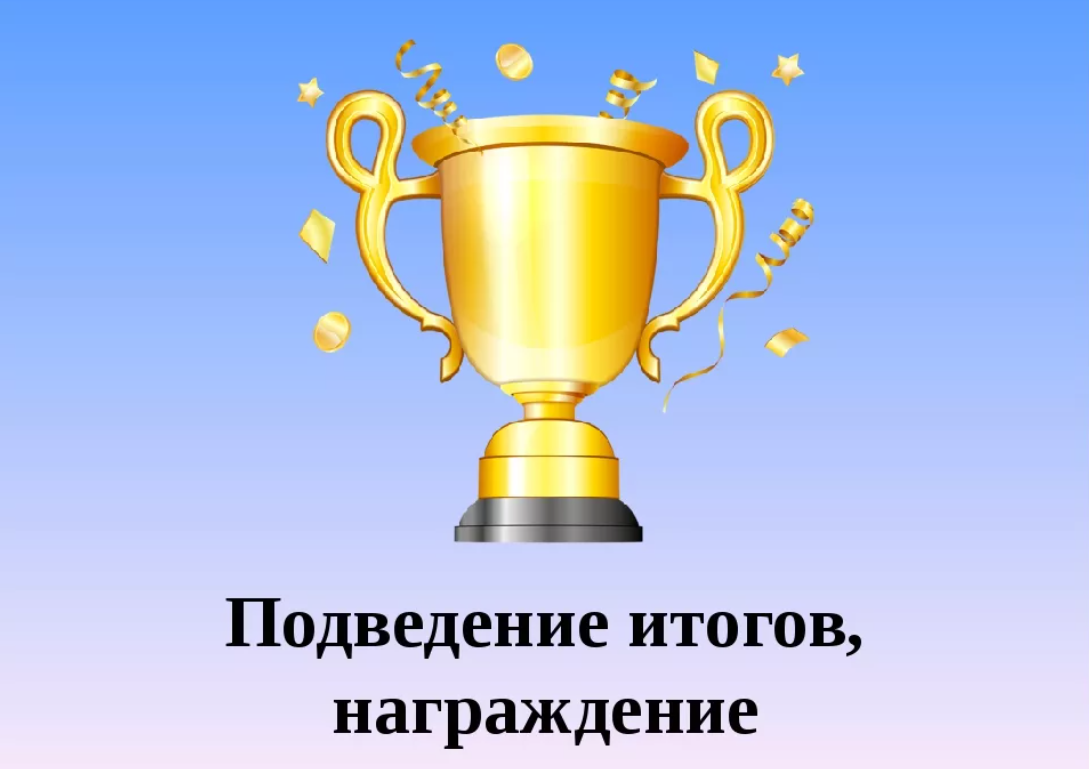 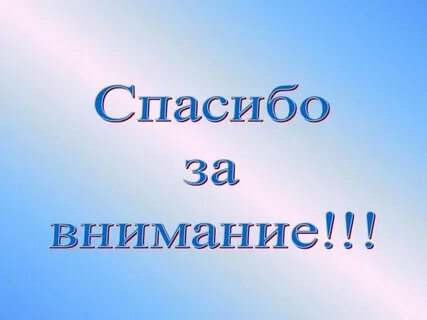